Migration of GO to GitHub
GO has migrated all trackers from SourceForge to GitHub
No one should ever need visit SF again
GO has also migrated a lot of content to GitHub
All Software (except protein2go), important project metadata
But NOT GAFs or ontologies
New projects are using GitHub effectively
E.g. synapse
We will be migrating more content to GitHub in the future
What is GitHub anyway?
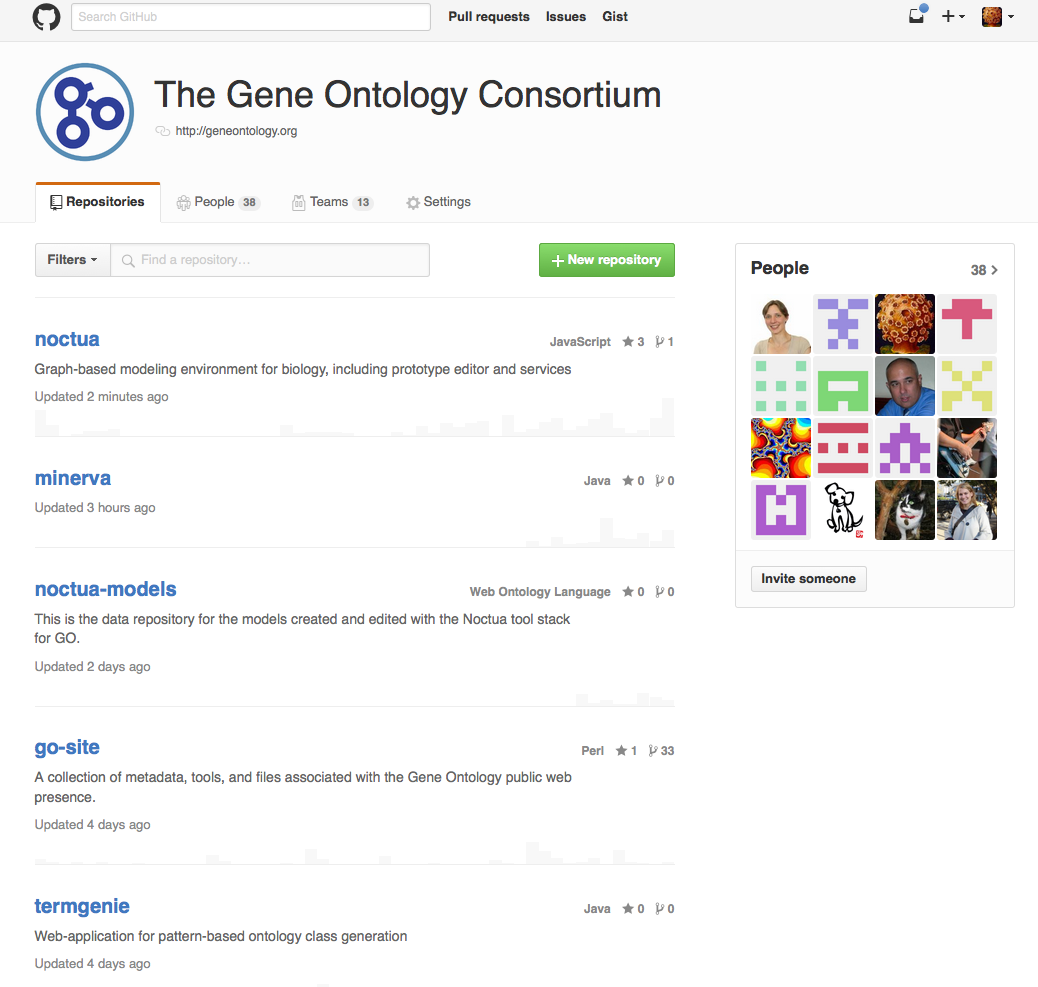 http://github.com/
geneontology
GitHub organization
repo1
repo2
repoN…
Files
Files
Files
Issues
Issues
Issues
wiki
wiki
wiki
http://github.com/geneontology
go-ontology
go-annotation
Other…
Files
Files
Files
Issues
Issues
Issues
wiki
wiki
wiki
https://github.com/geneontology/go-ontology/issues
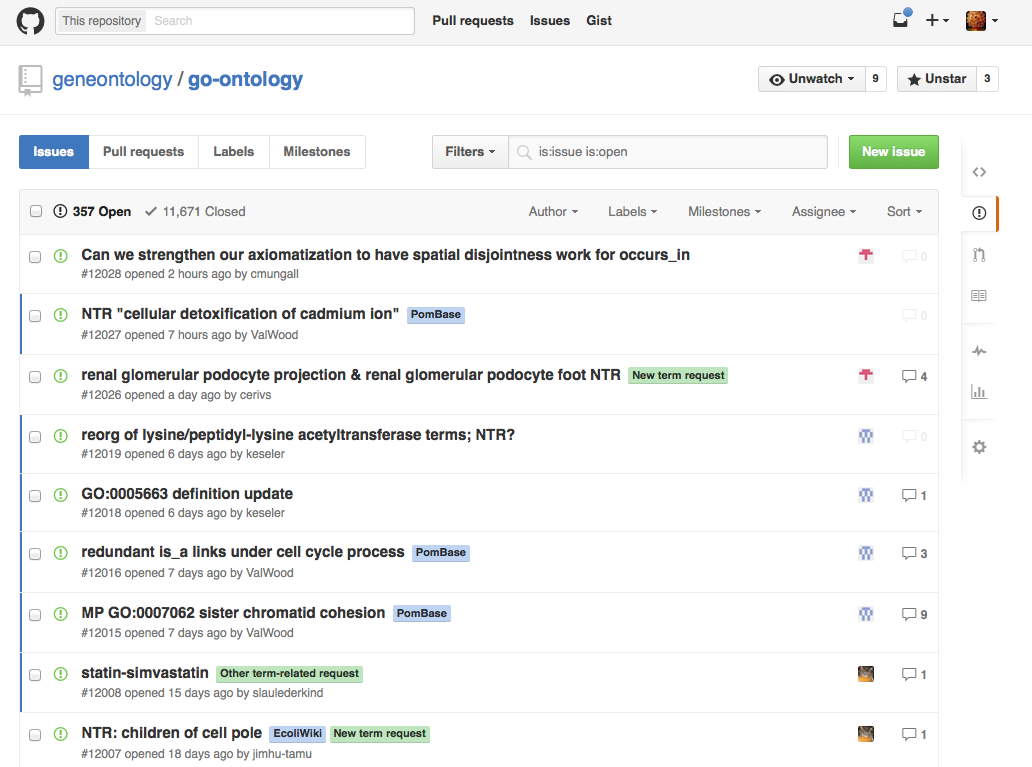 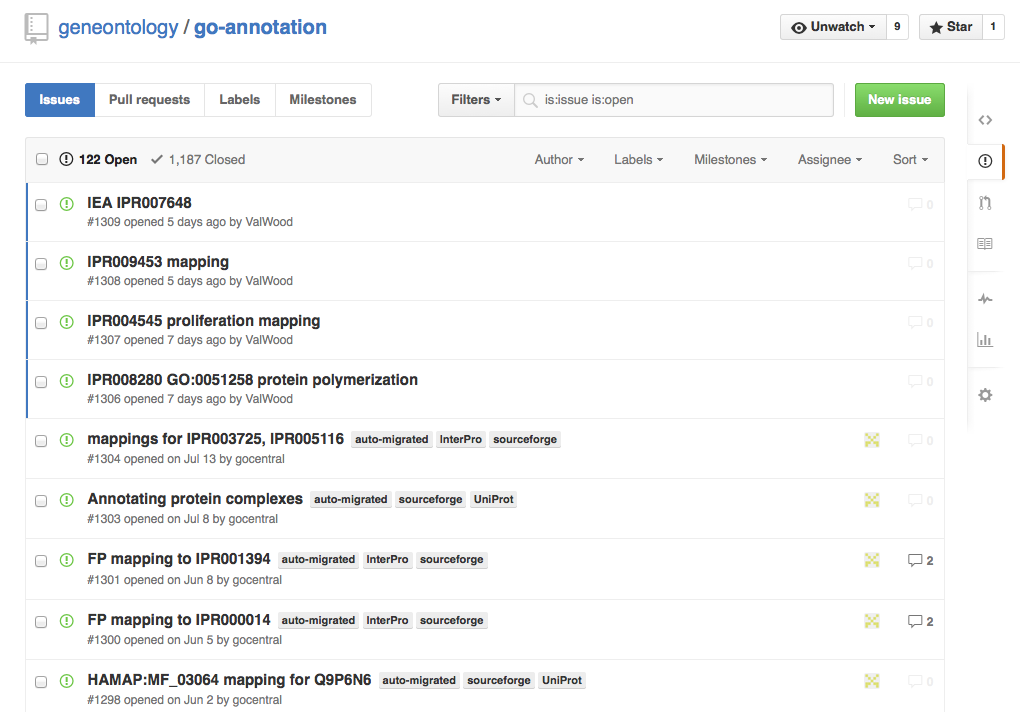 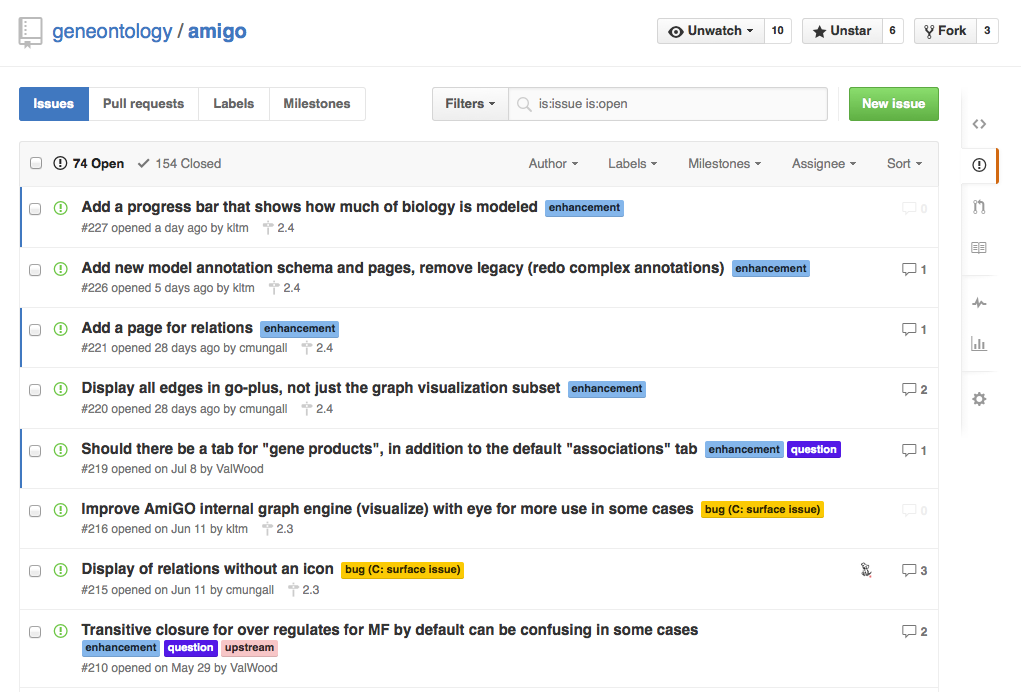 Issues can be searched
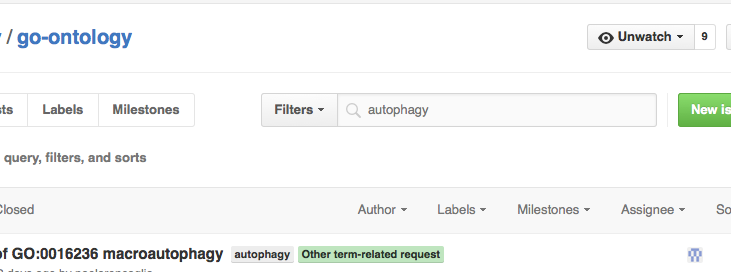 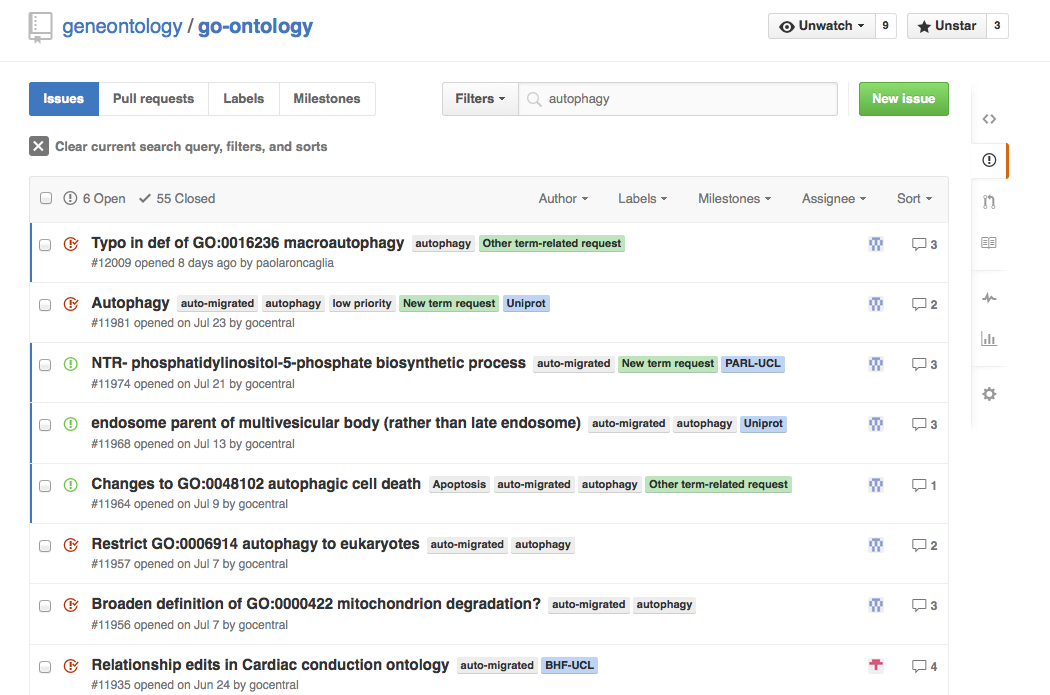 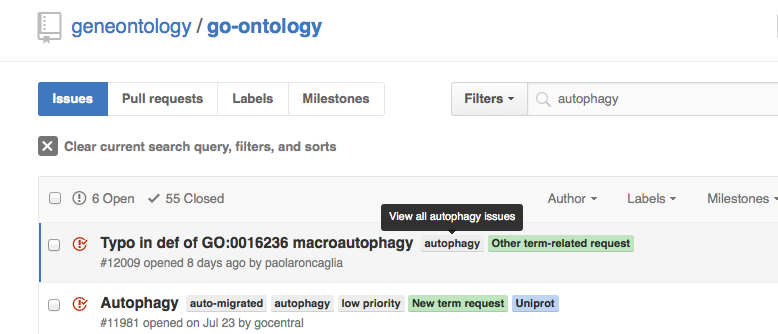 https://github.com/geneontology/go-ontology/labels/autophagy
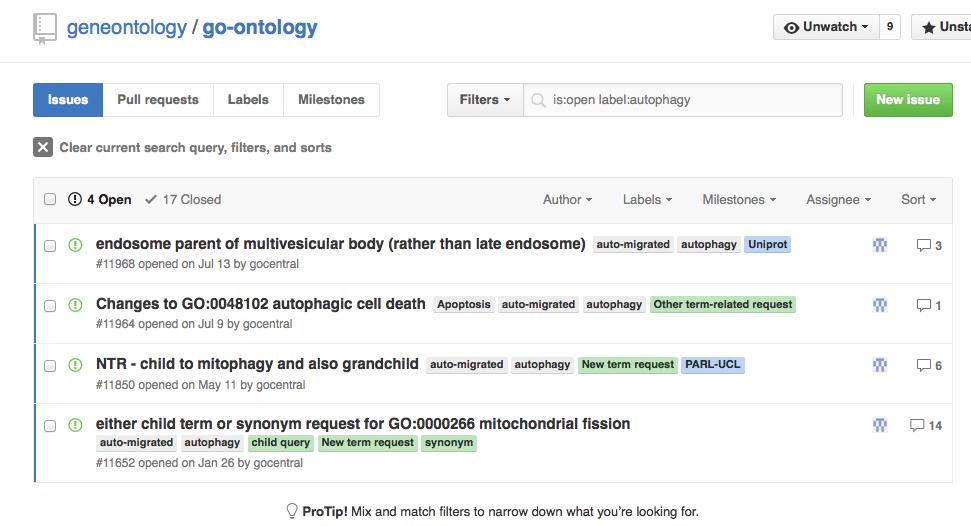 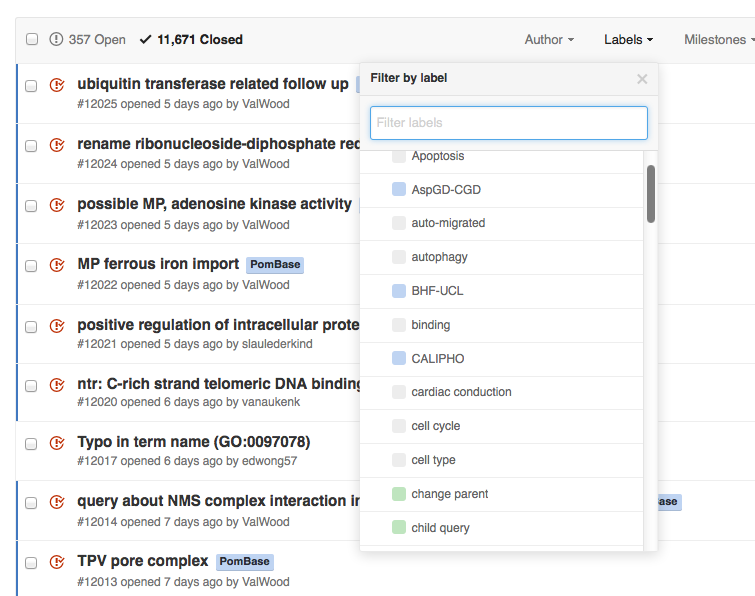 Notifications (per repo)
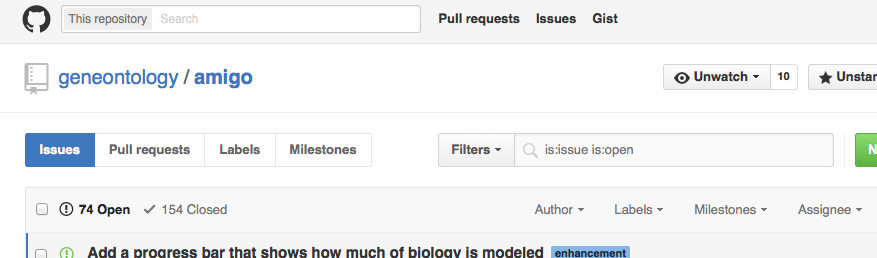 Notifications (per issue)
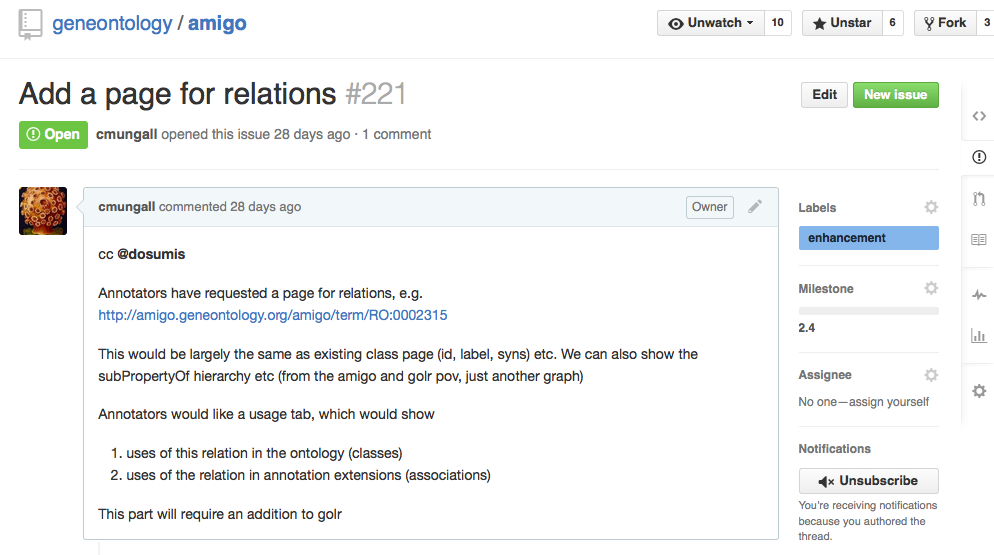 @mentioning
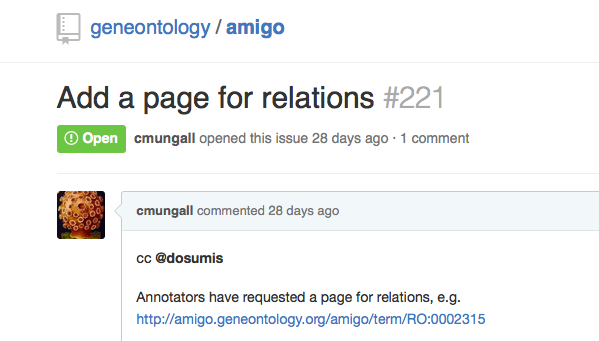 #referencing
Any ticket can be referenced by typing ‘#NUMBER’
A bidirectional link is made
Tickets in other repositories can also be referenced using the full URL
Milestones (per repo only)
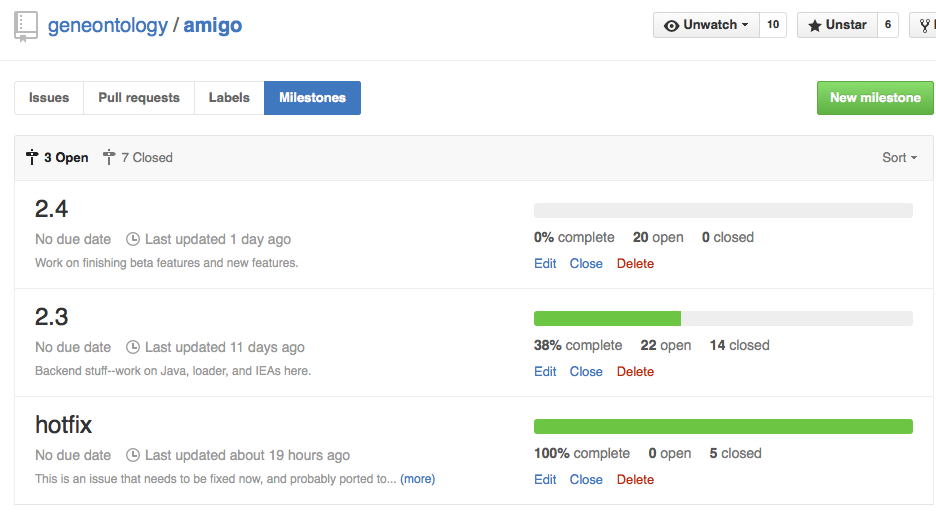 Teams
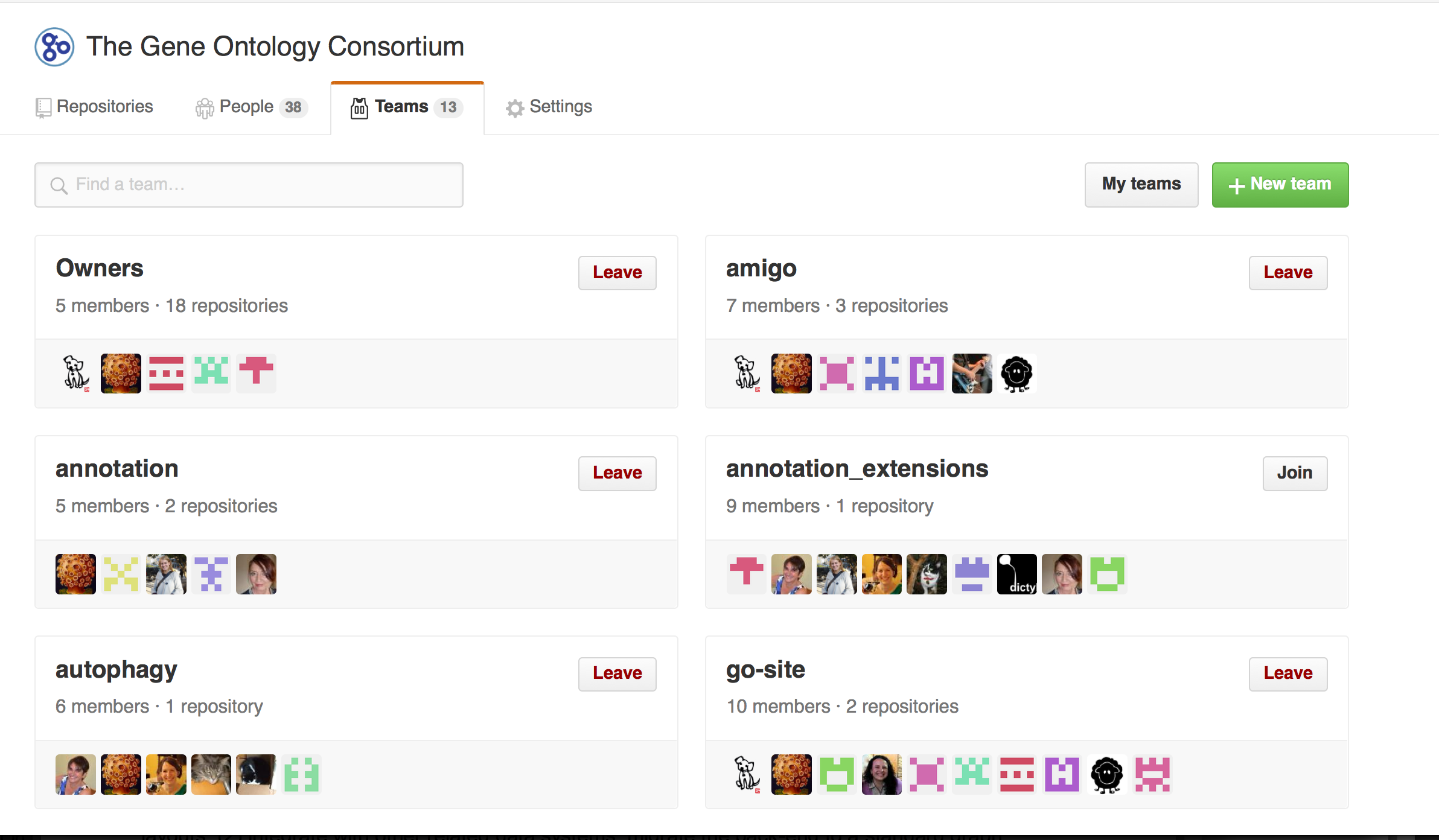 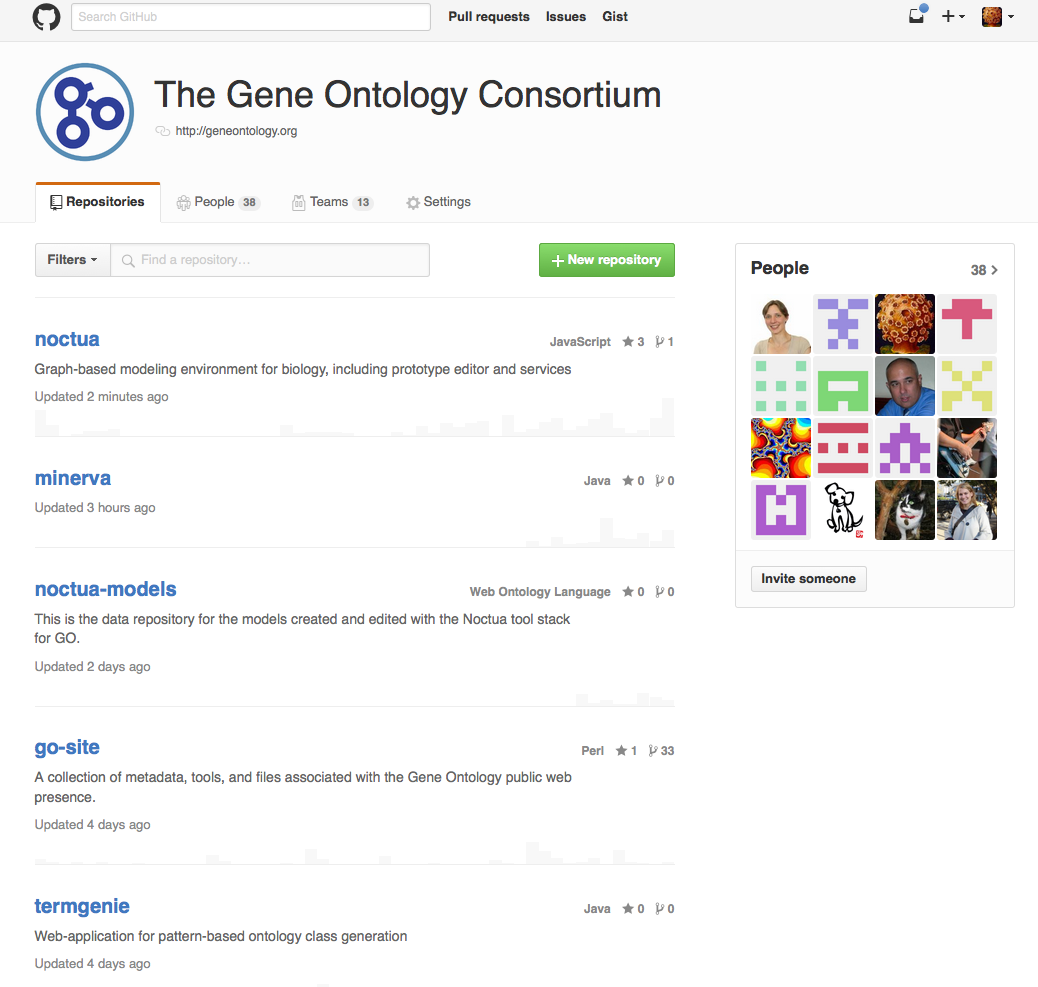 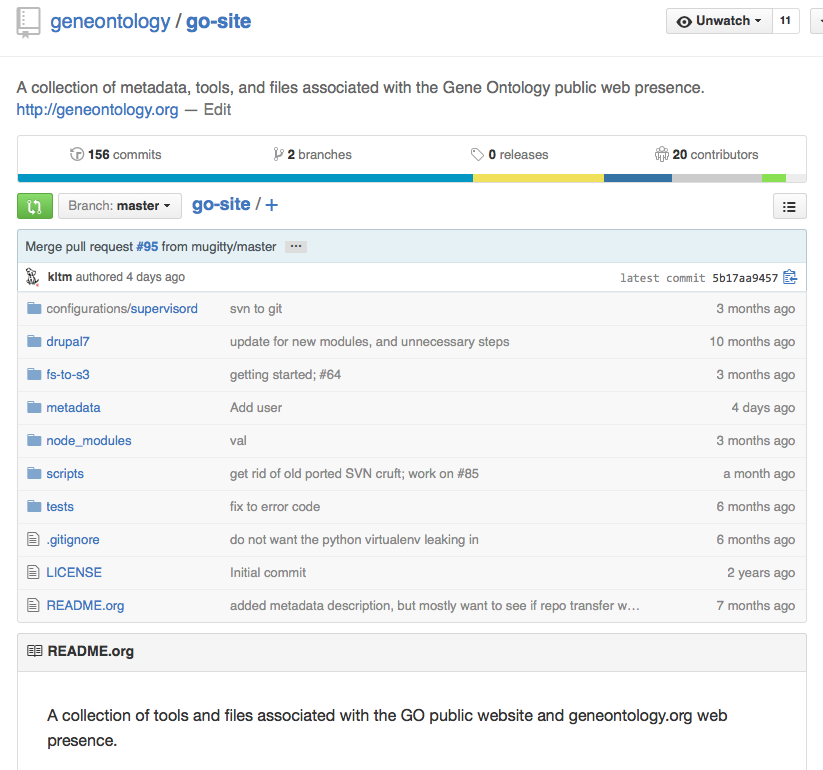 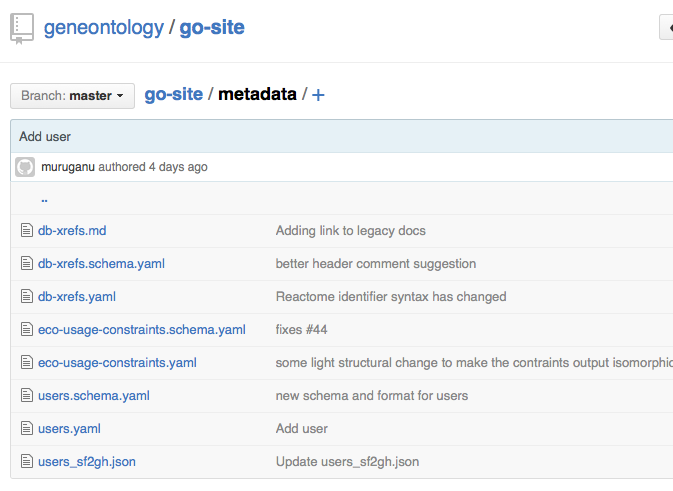 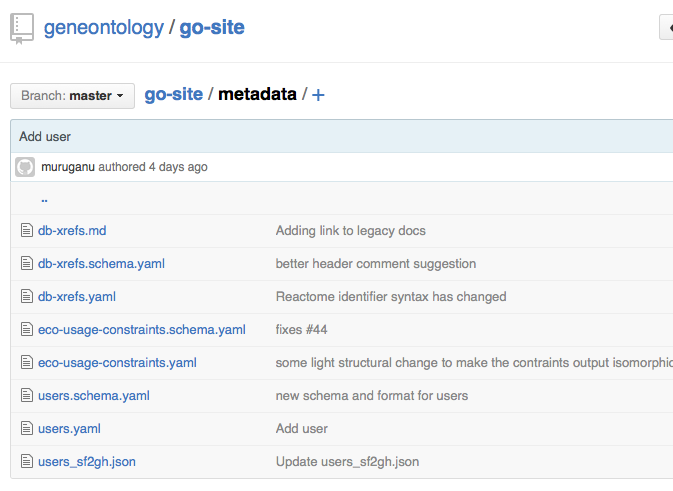 Database Prefixes used in GO
Replaces GO.xrf_abbs
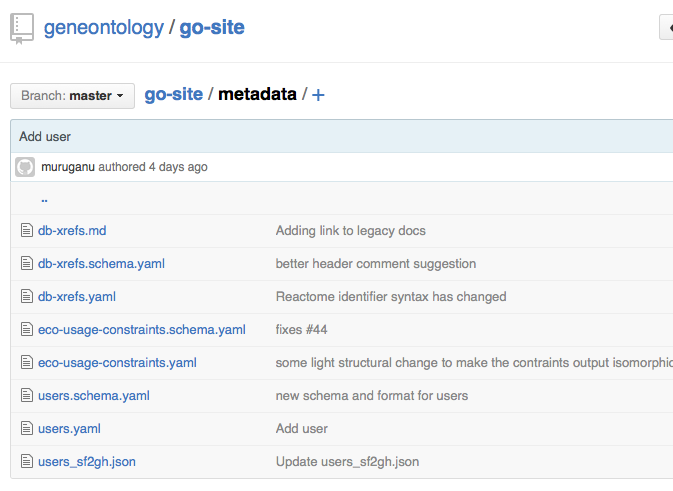 Computable constraints
 on ECO classes
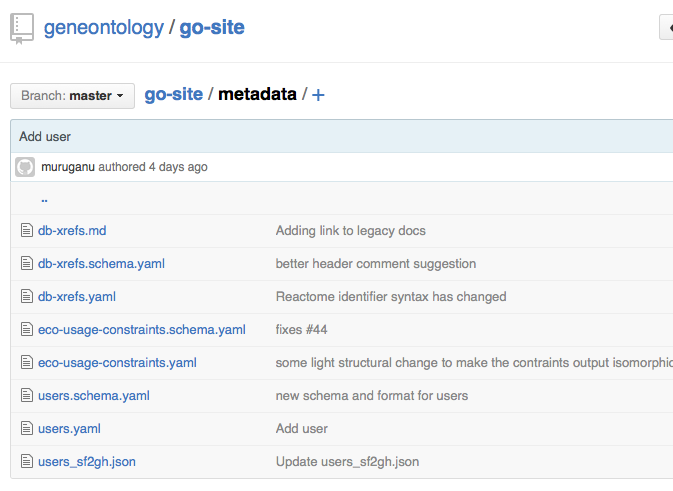 Y’all
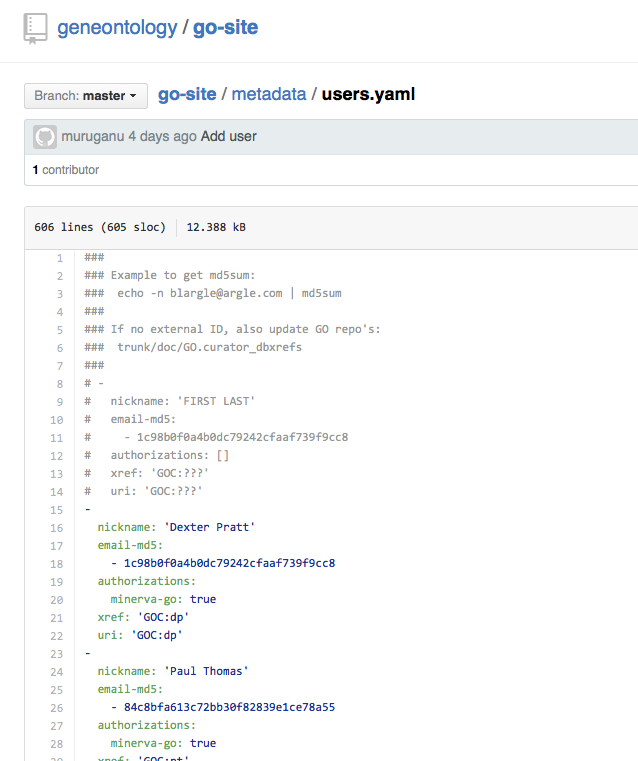 Edits can be made online
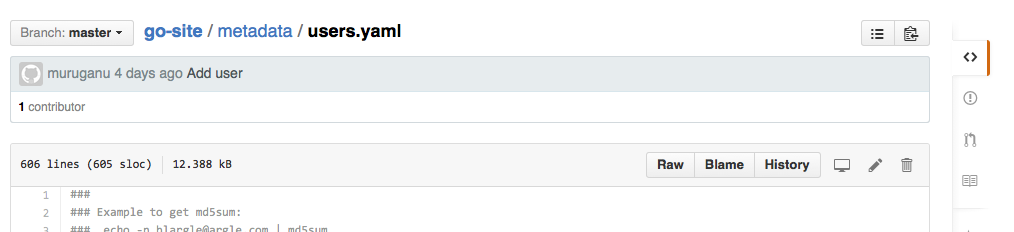 Authorized users commit to master;Unauthorized users must make a Pull Request
Modifications to files in GitHub
Ways to edit or modify files:
Using web browser
Command line
Similar to SVN (remember to push)
Using a graphical client
If you must, I recommend Sourcetree
Do I need to edit any of these files?
Most GOC users: isolated edits to metadata and content files
Ontology, software, content developers: yes!
Where do all the files live?
We are in the progress of migrating from SVN to GitHub
Advantages in consolidation
Files should be colocated with issue tracker
Status:
LEGO annotations:
On GitHub
Metadata files:
Most have moved (still to move GO_REFs)
Planned:
“Mikes scripts”
Ontology
Gene-associations
https://docs.google.com/document/d/1iyVY8kDBJIEydoWFLG9j5BoO4VmdIXES95fVhIkFXfk/edit#
Changes in GO Software and Data Architecture
History
V1 Architecture
‘Classic’ GO datamodel
MySQL and Perl-based (AmiGO 1)
OBO Files, OBO-Edit API
V2 Architecture
Expressive enough for extensions, LEGO
Golr (GO Solr) replaces MySQL (AmiGO 2)
OWL stack for ontology-related operations
Problem:
We have previously had both internal and external dependencies on V1 Architecture
Supporting both consumes resources
V1 Phaseout
PAINT has switched from MySQL->Golr
Last remaining internal dependency
What about external dependencies?
Many GO answers e.g. on BioStars use MySQL
Also convenient for some ad-hoc user queries
Plan:
Reduce frequency of builds (2x a year)
Provide alternative means for users to access GO data
Ultimately phase out
Programmatic access to GO data
Services
Use Case
Golr
http
Faceted search using
Ontologies, ‘flat’ queries
Apache/Solr
Graph search and queries, esp. LEGO ; e.g. Return all MAP kinase subgraphs that regulate cell proliferation
http
SciGraph
k1
k2
k3
Neo4J
js
kinase
kinase
kinase
python
Files
GO
APIs
Arbitrary scriptable queries
Go.owl
Lego
Models.owl
(including translated GAFs)
java
GO Pipeline
Moving entirely to Jenkins
Move experimental GAF inference pipeline to production (Heiko)
Wikipedia/Wikidata
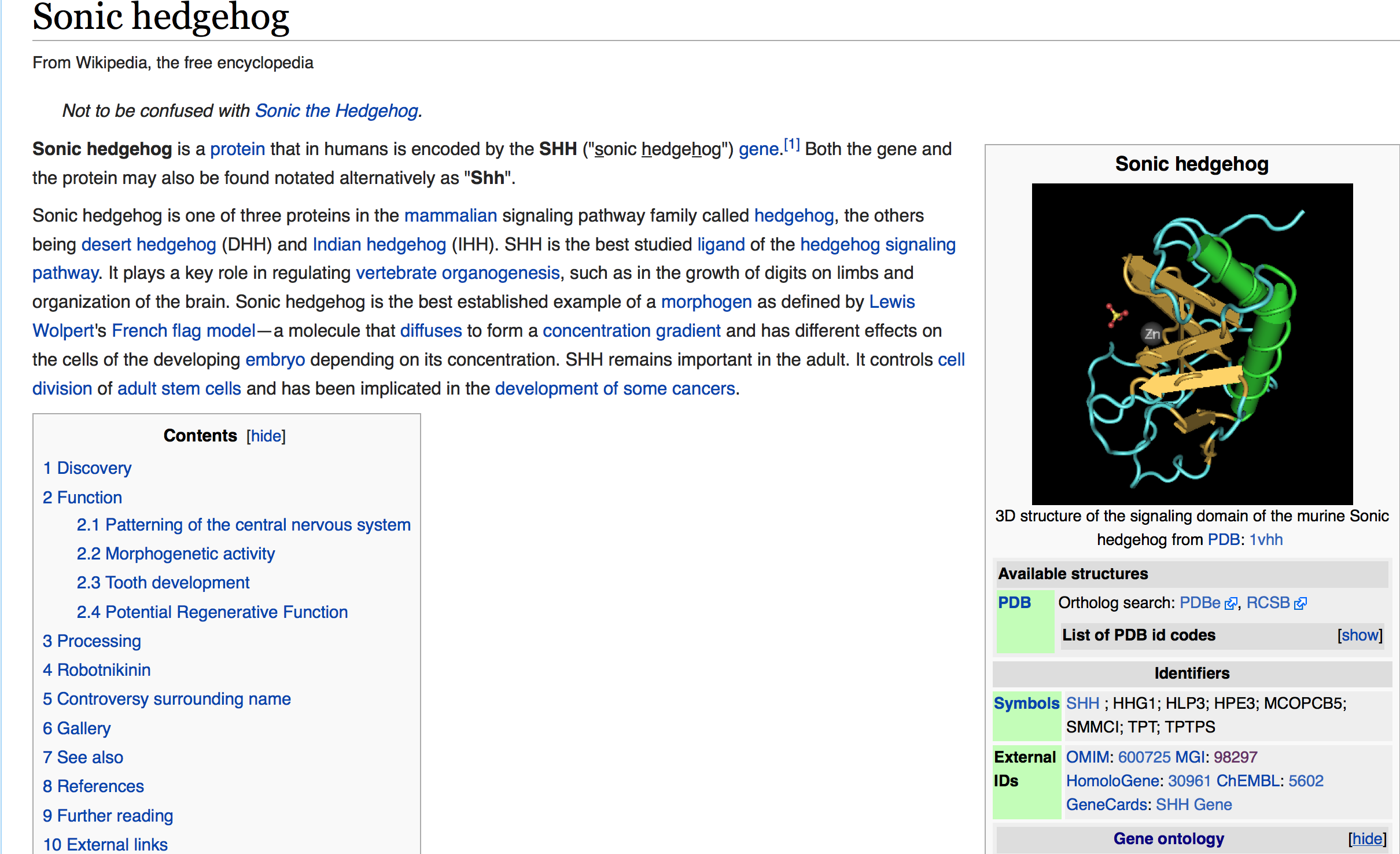 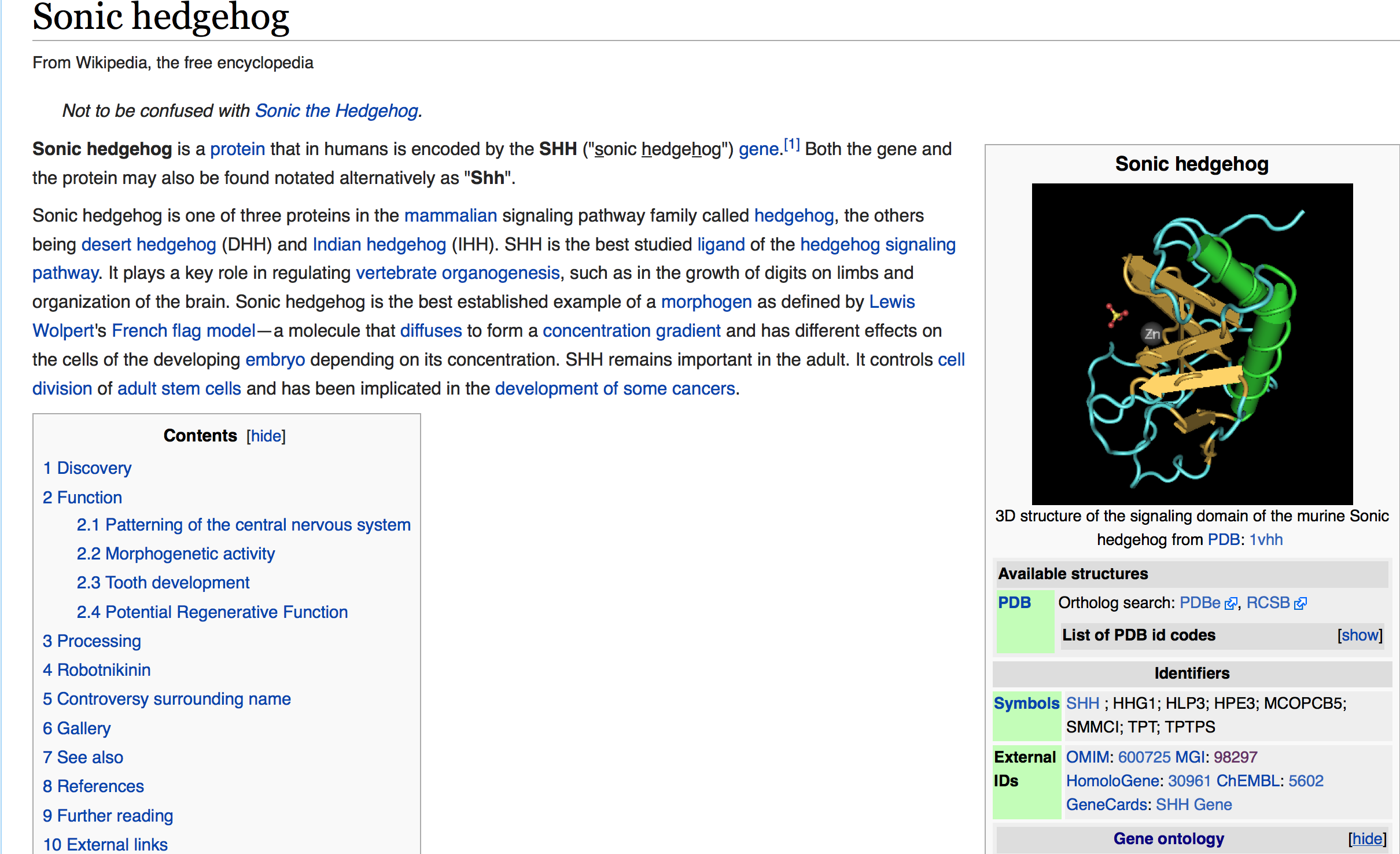 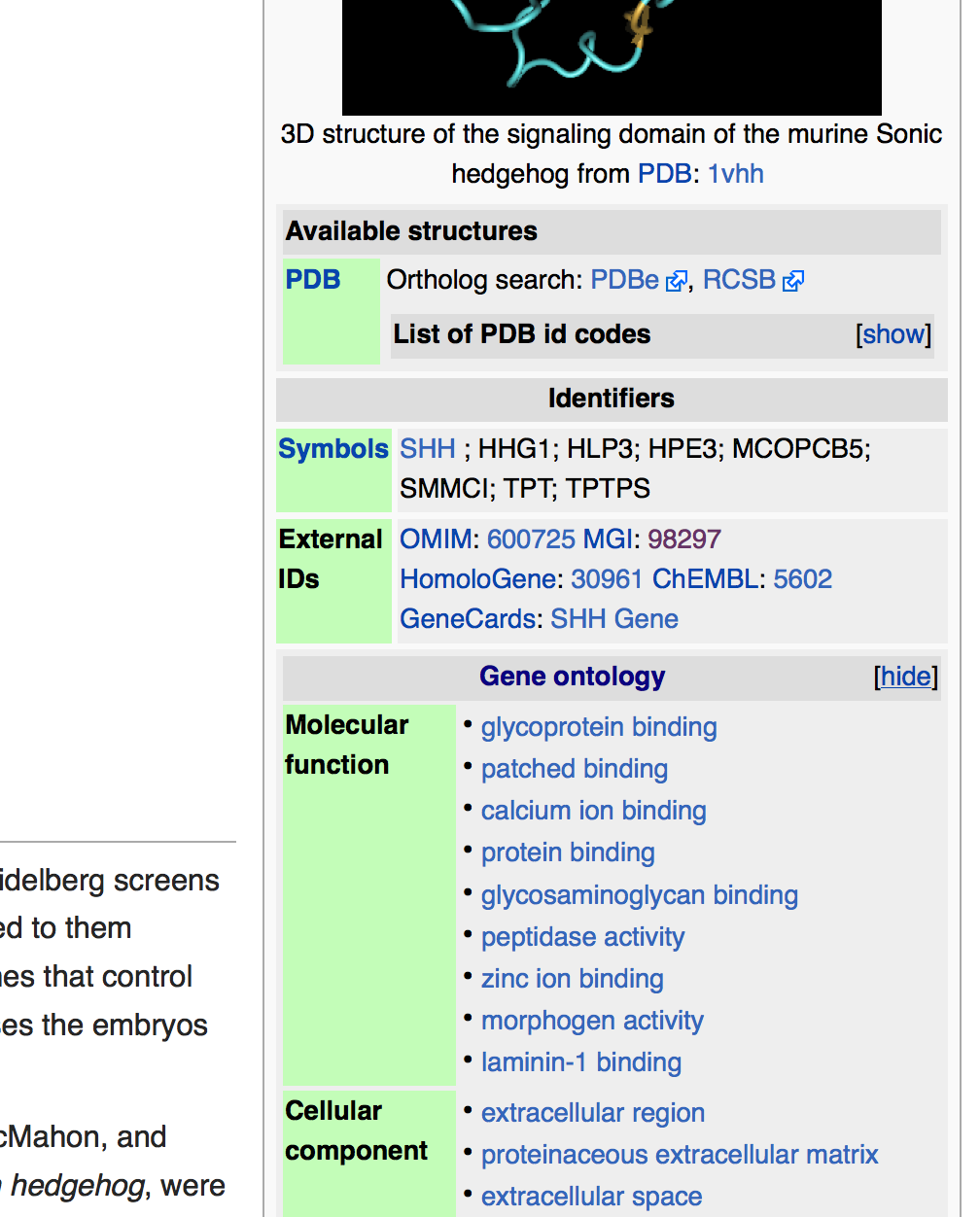 ‘term’ pages lack infoboxes
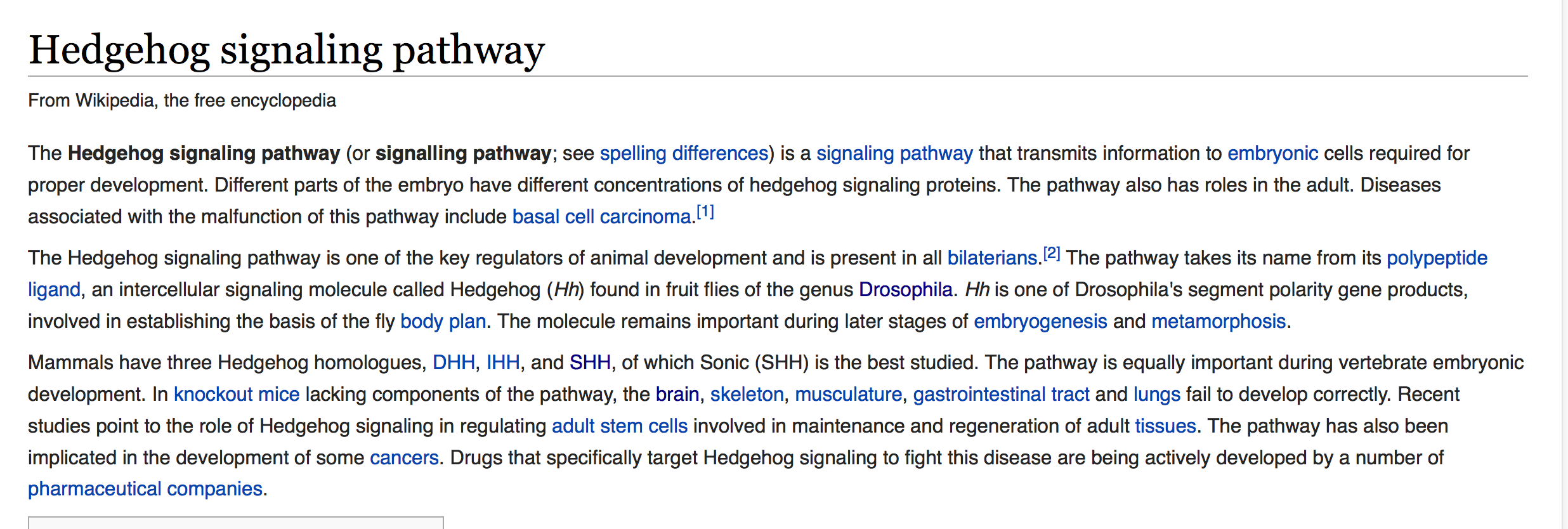 We’re missing a trick here: should be linking to GO and even pulling information from GO
Goal: Add GO infoboxes for process, functions and components
How?
Plugging in to an exciting new development in the wikipedia community: WikiData
WikiData:
Giant ‘triplestore’ of every fact in the world
‘Smoothened signaling pathway’ is-a pathway
‘Shh’ involved-in ‘Smoothened signaling pathway’
WD will ‘feed’ Wikipedia pages
Collaboration
DavidOS, Melanie, Chris + Su group (Ben Good)
Status
Initial Alignment
Working with them to improve wikidata loaders
Current work is very disease ontology centric
Noctua 2015 report
Technical Overview
Noctua is a collaborative interface for graphical editing of ‘LEGO models’
A model is any collection of LEGO units, typically connected
Units are like integrated GO annotations
Communicates with a server (Minerva)
Models are stored as files on GitHub
The LEGO formalism is a superset of GAF/GPAD
Anything that can be authored using existing annotation tools can be authored using Noctua
A lot more can be said in a LEGO model
More can be said with less in a LEGO model
New Features in 2015
Seeding from existing annotations
Whole process
By function
Evidence model supported
Undo/redo
live sync view
ubiquitous editing
Command line interface
Phenotype editing
form-based interface
select boxes -> autocomplete
saveable layouts
Cytoview
Search and visualization in AmiGO
Models saved on GitHub
all-individual modeling and graph folding
automatic annotations
Model states (unsaved, deprecated, etc.)
labeling and imports improvements
legacy exports
3rd-party ID resolution (GOlr)
final IDs (x2)
LEGO -> GAF
+ lots more ‘under-the-hood’
[Speaker Notes: Chris,

Just looking through the tracker and some notes, we've had a busy year.
Heiko, you'll probably want to add more detail to this as I only went
through the noctua tracker.
There is some overlap, but here's some highlights:

    - noctua-ui
       - undo/redo
       - live sync view
       - new evidence model (x2)
       - ubiquitous editing
       - graph folding
       - CLI interface
       - prototype form-based interface
       - select boxes -> autocomplete
       - savable layouts
       - seeding
       - toys: cytoview and companion
       - TONS OF OTHER IMPROVEMENTS AND FIXES
    - minerva-dev
       - all-individual modeling
       - new evidence model (x2)
       - automatic annotations
       - states and conditions for models (unsaved, deprecated, etc.)
       - labeling and imports improvements
       - legacy exports
       - 3rd-party ID resolution (GOlr)
       - models on GitHub
       - final IDs (x2)
       - seeding
       - LEGO -> GAF
       - TONS OF OTHER IMPROVEMENTS AND FIXES
    - noctua-dev/barista
       - gulp and node workflow
       - new connection manager
       - modular libraries
       - library push
       - workbench plugins
       - more powerful graph system (folding, absorbing, unfolding, etc.)
       - multiple service endpoints (support separated seeding path)
       - TONS OF OTHER IMPROVEMENTS AND FIXES]
Demo
Creating a model
Importing and seeing models
Searching for models
Export of models (OWL, GPAD, GAF)
Not just GO: phenotype annotation

Later:
Walkthrough focusing on the biology (Rama, Kimberley, David)
FAQ
FAQ: How are models stored?
Answer
All models are stored natively as OWL files
These are all stored in a GitHub repository
https://github.com/geneontology/noctua-models
The Noctua backend (Minerva) takes care of synchronization 
Ongoing
Investigate options for storing 100k+ models
E.g. Neo4j
FAQ: My database only imports GAF. What do we do?
Answer
Any model can be exported as GPAD->GAF
We have implemented a Jenkins pipeline to export the entire model database to GPAD->GAF
http://build.berkeleybop.org/job/export-lego-to-legacy/
Notes
Exporting a model to GPAD or GAF is lossy
MODs wanting to show complete LEGO model should use AmiGO components rather than reinvent
TODO
Fully integrate this pipeline into the GOC workflow
Make species-specific files, as for PAINT
FAQ: Most tools (e.g enrichment) only support GAF
Answer
These tools will continue to work (see previous answer) 
Can consume all LEGO annotations, albeit in lossy form
 Also:
We will help develop and catalyze a new generation of tools
We are developing application libraries that developers can use for computing with LEGO models
Javascript
Java
Python3
LEGO-aware tools, databases and user interfaces (e.g. AmiGO)
LEGO Models
https://github.com/geneontology/noctua-models
uses
export-lego-to-legacy/

(LOSSY translation)
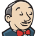 GAF/GPAD
Current/Legacy Tools and Databases
uses
FAQ: How does this relate to c16? Are the same relations used?
Answer:
Anything that can be said in GAF/GPAD+c16 can be authored using Noctua
Curators will be able to say more, and more with less
Using relations will be much simpler
Your curated information in c16 is used when
Importing annotations into Noctua
Seeding Noctua models for a BP
LEGO Relations
P
Molecular
(complex,
Gene product,
RNA, …)
Activity
Cell Component, Cell (CL) or Anatomical Entity (Uberon, PO)
Occurs in
Enabled by
Any causal
relation
Activity
Biological
Process
P
Guide to LEGO for c16 users
Links to exemplar LEGO models on c16 documentation

Will soon be visible when seeding annotations from GAFs:
https://github.com/geneontology/minerva/issues/23
FAQ: What ontologies can I use for describing context?
Core types: GO MF
Part_of GO BP
Part_of NBO (for behavior?)
Occurs_in GO CC
Part_of {CL,PO}
Part_of {Uberon-composite-metazoan, FAO, PO}
Substrates: CHEBI
Evidence: ECO
Phenotypes: Long answer…
TBD: Assays, Environmental conditions
FAQ: Can I annotate objects of type X (RNA, complex)
Yes! All we require:
A representation of the relevant part of the X database translated to OWL
Caveats:
Must be ontologically coherent
We must vet this for inclusion in the GO central instance of Noctua
FAQ: How do I learn?
Walkthrough in this meeting
Training material
Jamboree/Bootcamp
Plan
2015 Q4
Add to the beta testers team
Develop quality documentation
2015-01
Open up to GOC
Bootcamp/Jamboree
2015-04
Scale up